Модели внеурочной деятельности на основе УМК БИНОМ
Цветкова М.С.
Проект «Школа БИНОМ»
Ступени приоритетов
Образование в 21 веке
Федеральный закон № 273-ФЗ от 29.12.2012 «Об образовании в Российской Федерации»
Указ о мерах по реализации государственной политики в области образования и науки
Национальная образовательная инициатива «Наша новая школа»
Концепция Федеральной целевой программы развития образования на 2011 - 2015 годы
Паспорт Федеральной целевой программы развития образования на 2011 - 2015 годы
Образование в 21 веке
Федеральный закон № 273-ФЗ от 29.12.2012 «Об образовании в Российской Федерации»
Концепция российской национальной системы выявления и развития молодых талантов
http://metodist.lbz.ru/lections/6/files/conception.pdf
ФГОС Основная школа 2010
Внеурочная деятельность в школе
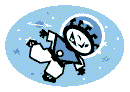 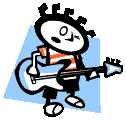 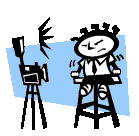 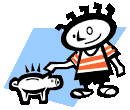 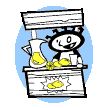 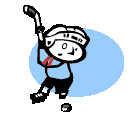 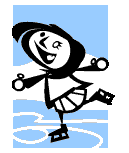 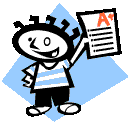 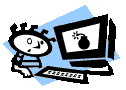 Культура исследования
Занимательно о науке в школьном предмете (мотивация в предмете: куда открывает дверь школьный предмет)
Знать об ученых и открытиях прошлого,  о научных источниках  (развитие эрудиции, воспитание научной культуры: история науки – это фундамент знаний)
Уметь обозначить проблему исследования, объяснить гипотезу, методы исследования, показать ход исследования, ожидаемый результат исследования, сформулировать вывод, описать доказательство верности гипотезы и  достижения результата исследования
Культура исследования
Владеть инструментами сбора, анализа, классификации и систематизации информации современными средствами
 Уметь проводить эксперимент, владеть средствами фиксации и обработки экспериментальных данных
Уметь доступно и увлекательно оформить и представить результаты исследования, наглядно рассказать о сложном и перспективном (преемственность школы и вуза: перспективные направления науки – это мое будущее)
Исследование
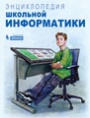 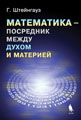 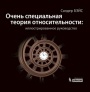 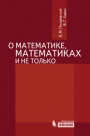 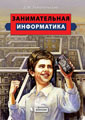 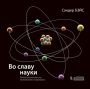 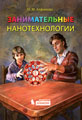 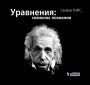 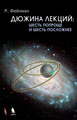 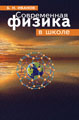 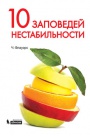 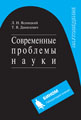 Развитие интеллекта – углубленное изучение предмета
Сложные и нестандартные  задачи (удовлетворение индивидуальных познавательных потребностей школьников: мне интересно решать сложные задачи вне школьной программы)
Дополнительный практикум (удовлетворение индивидуальных познавательных потребностей школьников: я могу экспериментировать и исследовать сам)
Развитие интеллекта – углубленное изучение предмета
Творческая самореализация (олимпиадная подготовка  по предмету)
Самостоятельная работа  с научным наполнением (удовлетворение индивидуальных познавательных потребностей школьников: я любознательный, мне интересно докопаться до причин различных феноменов)
ВсОШ http://www.rosolymp.ru/
Положение о Всероссийской олимпиаде школьников в редакции приказа Минобрнауки России от "07" февраля 2011 г. N 168:Приложение к приказу № 168
Приказ Министерства образования и науки Российской Федерации (Минобрнауки России) от 27 июня 2011 г. N 2064 г. Москва "Об утверждении Порядка формирования сборных команд Российской Федерации для участия в международных олимпиадах по общеобразовательным предметам":Приказ Минобрнауки России от 27 июня 2011 г. N 2064 г. МоскваПриказ №197 от 14-02-2011 о составе ЦОК ВсОШ с приложением
ВсОШ Информатика
http://metodist.lbz.ru/lections/6/
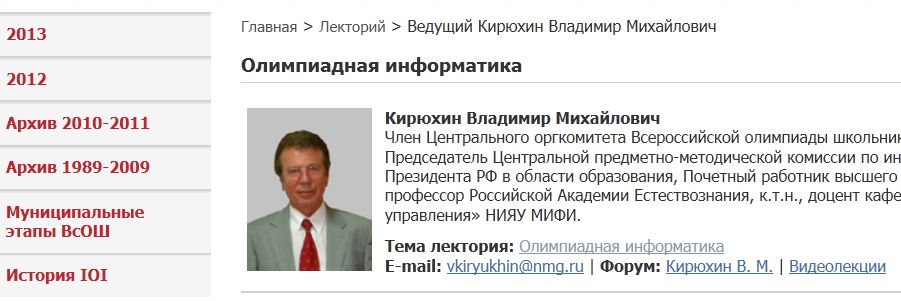 Курсы ДОhttp://metodist.lbz.ru/nio/binom-modules/oi.php
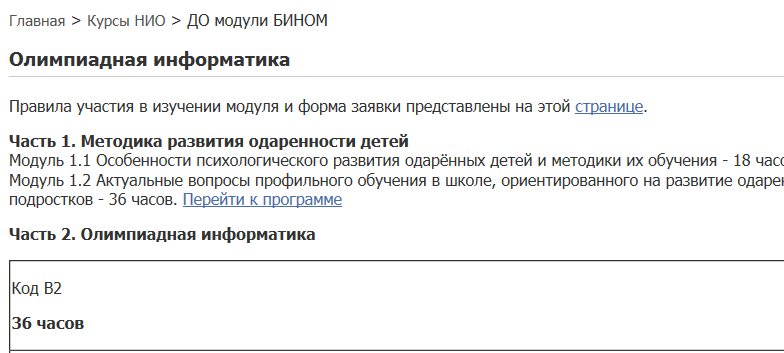 Сложные и нестандартные  задачи
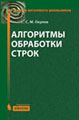 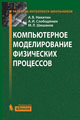 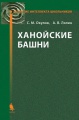 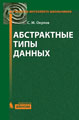 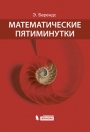 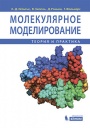 Дополнительный практикум
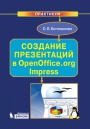 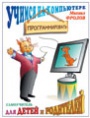 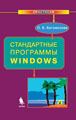 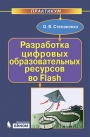 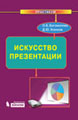 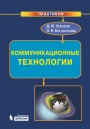 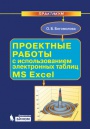 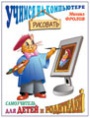 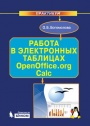 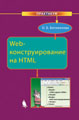 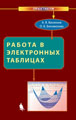 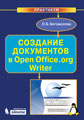 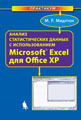 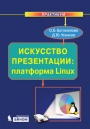 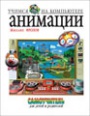 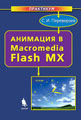 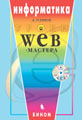 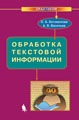 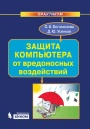 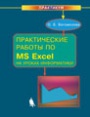 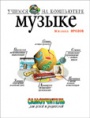 Элективные курсы
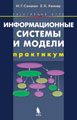 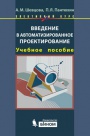 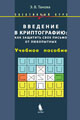 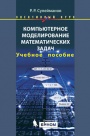 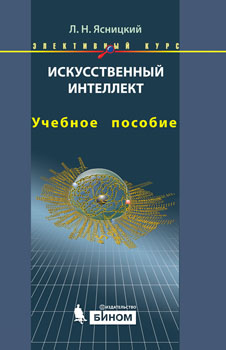 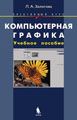 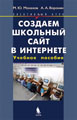 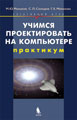 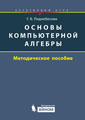 Самоподготовка с научным наполнением
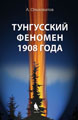 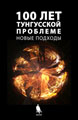 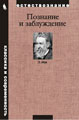 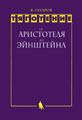 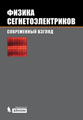 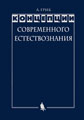 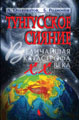 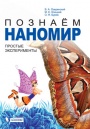 Проектная работа и профориентация
Популярно об инновационных направлениях развития науки (помощь школьникам в профильном самоопределении: я выбираю будущую профессию в мире естественных и точных наук)
Серия проектных работ в инновационной сфере
Компьютерное моделирование естественнонаучной сфере
Робототехника и автоматика
Нанотехнологии
Информационные и коммуникационные технологии
Биоэкология/ биофизика/ биохимия/
медицина
Популярно об инновационных направлениях развития науки
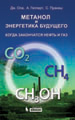 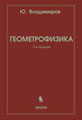 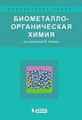 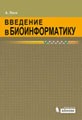 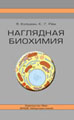 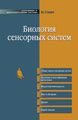 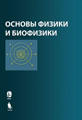 Формы внеурочной работы
Культура исследования: экскурсии в музеи, использование электронных энциклопедий, регистрация в научных библиотеках (электронный контент), виртуальные экскурсии, видеолекции ученых кафедр ведущих вузов, консультационные линии с научными группами, полевые работы (летние/ зимние школы, практика в университетских лабораториях), школьная конференция
Формы внеурочной работы
Углубленный курс по предмету (выход на профиль): спецкурс подготовки к ВсОШ, элективный курс по теме инновационного направления на 18/36/72 часа (с участием кафедр вуза), расширенный дополнительный практикум средствами цифровых лабораторий и натурного эксперимента, целевой факультатив подготовки к олимпиаде/ конкурсу, дистанционные заочные школы и курсы при национальных и федеральных университетах,
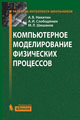 Элективные курсы
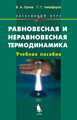 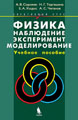 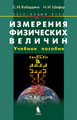 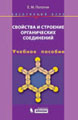 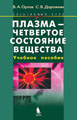 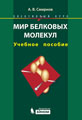 Формы внеурочной работы
Проектная работа: межпредметные проектные групповые  работы по профилю школы на 1-3 года, сетевая консультационная линия курирующих кафедр вуза, участие в конкурсе ЮНИОР,  ежегодное проведение ярмарки проектов (защита проектов) и фестиваля науки
ИКТ во внеурочной работе
ИКТ во внеурочной работе
Программы внеурочной работы
Информатика и математика. Программа внеурочной деятельности для 2-6 классов.
Информатика. Программа внеурочной деятельности для основной школы. 7-9 классы
Информатика и математика. Программа внеурочной деятельности для старшей школы.
Естественнонаучный цикл предметов. Программа внеурочной деятельности для основной и старшей школы.
Информатика. Программа олимпиадной подготовки для 5-11 классов.
Программы внеурочной работы
http://lbz.ru/books/226/
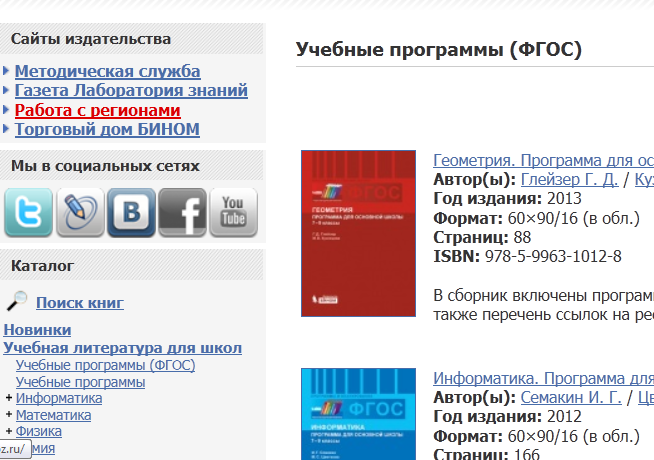